PCC Task Group on URIs in MARC
MARC Formats Transition Interest Group
ALA Annual Conference, New Orleans
June 23, 2018
Chew Chiat Naun
naun_chew@harvard.edu
MARC as triples
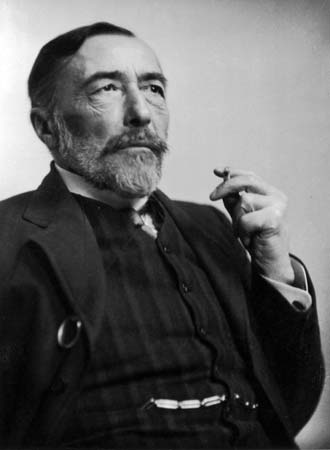 100    1_     |a Conrad, Joseph,  |d 1857-1924,  |e author.
245    10     |a Heart of darkness /  |c by Joseph Conrad.
264    _1     |a Minneapolis, MN :  |b First Avenue Editions,  |c [2015]
300    __     |a 107 pages ;  |c 22 cm
336    __     |a text  |2 rdacontent
337    __     |a unmediated  |2 rdamedia
338    __     |a volume  |2 rdacarrier
650    _0     |a Europeans  |z Africa  |v Fiction.
650    _0     |a Trading posts  |v Fiction.
650    _0     |a Degeneration  |v Fiction.
650    _0     |a Imperialism  |v Fiction.
651    _0     |a Africa  |v Fiction.
655    _0     |a Psychological fiction.
Joseph Conrad
http://isni.org/isni/0000000121023400
Is author of
http://www.rdaregistry.info/Elements/a/#P50195
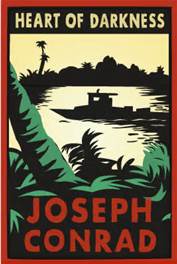 Heart of Darkness
http://viaf.org/viaf/182831945
[Speaker Notes: Why aren’t any of these in the record?]
Why?
Linked data ecosystem
Other people’s data coming in, our data going out

Migration path
Need for transitional workflows
Vocabulary control → Entity URIs

System functionality
Limitations of string-based authority control
Authorities as cross-platform requirement

Emerging models and services
Faceted vocabularies (MeSH, FAST, LCGFT)
Aggregators (VIAF, ISNI)
[Speaker Notes: Need for transitional workflows because infrastructure doesn’t change overnight]
How it started
Steven Folsom’s call for best practices (2015)
Formation of group
PCC participants’ meeting 
Expansive charge
Members, consultants (Jackie Shieh, chair)
Further connections
RSC
Casalini
Ex Libris Linked Open Data Working Group
PCC BIBFRAME Task Group
Survey
Participants
Consultants
John Chapman (OCLC) 
Galen Charlton (Evergreen)
Corine Deliot (British Library)
Reinhold Heuvelmann (DNB)
Nancy Lorimer (Stanford, LD4P) 
Terry Reese (Ohio State)
Adam Schiff (University of Washington)
Jackie Shieh (George Washington University)
Gary Strawn (PCC Standing Committee on Applications) 
Nate Trail (NDMSO, Library of Congress)
Melanie Wacker (Columbia University) 
Thurstan Young (British Library)
Lihong Zhu (Washington State, IGeLU LOD SIWG)
Members
Ian Bigelow (University of Alberta) 
Robert Bremer (OCLC)
Chew Chiat Naun (PCC Standing Committee on Standards)
Michelle Durocher (PCC Policy Committee Representative)
Nancy Fallgren (NLM) 
Steven Folsom (Cornell)
Paul Frank (Library of Congress)
Jean Godby (OCLC Research)
Les Hawkins (CONSER)
Stakeholders & objectives
Support conversion of MARC data into linked data (LD4L/P, OCLC Research)
Build & encourage adoption of tools and services for linked data reconciliation (OCLC, Casalini, Terry Reese)
Promote use of linked data vocabularies (NLM, ISNI)
Enhance MARC capabilities (BL, DNB)
Develop best practices for use of linked data in MARC (PCC)
Raise community awareness, guide practitioner and vendor efforts
MARC issues
MARC life cycle
Good ways and bad ways to fit URIs in MARC
“If only we could get everything in MARC into linked data” (why this is wrong)
758 paper
Authorities vs RWOs
Interpreting and documenting MARC semantics
MARC object reconciliation
[Speaker Notes: Not trying to make MARC a perfect carrier for linked data
Consider costs vs benefits at this point of its life cycle
Key concept: “Shoehorning principle”
Some fields, like 7XX, are fairly easy to map to linked data assertions; others, like 041 for language relationships, are harder to do
Differences between authority and bib formats]
Metadata management issues
Multiple sources of authority
One of the main reasons URIs are becoming important
Implications for cataloguing practice
Preferred sources, repeatability, mappings

Infrastructure issues: Workflow, ingest, conversion
Tooling
Role of vendors, application developers
[Speaker Notes: Talked before about ecosystem where data comes in and goes out

Tooling: Nancy will talk about vendor activities, such as MARCEdit tools]
Evolution of $0
100 1  $a Sargent, John Singer $0 (ulan)500023972

100 1  $a Sargent, John Singer $0 (uri)http://vocab.getty.edu/ulan/500023972

100 1  $a Sargent, John Singer $0 http://vocab.getty.edu/ulan/500023972

100 1  $a Sargent, John Singer $1 http://vocab.getty.edu/ulan/500023972-agent

100 1  $a Sargent, John Singer $1 http://vocab.getty.edu/ulan/500023972-agent $2 ulan
[Speaker Notes: OK, let’s look at some MARC records.

Last one is the topic of a discussion paper to be considered tomorrow.]
Relationships vs tags
100 1# $a Wilson, August.
245 10 $a Three plays / $c August Wilson.
505 0# $a Ma Rainey’s black bottom -- Fences -- Joe Turner’s come and gone.
700 12 $a Wilson, August. $t Fences.

700 12 $i Is container of (work): $a Wilson, August. $t Fences.
 
700 12 $4 http://rdaregistry.info/Elements/w/P10147 $i Is container of (work): $a Wilson, August. $t Fences. $1 http://viaf.org/viaf/198566585
[Speaker Notes: This use of $4 was instituted through a MARC proposal from the British Library in conjunction with the PCC URI group
Meaning can be carried by $4 predicate alone, not by tag or indicators]
Work identifiers
130 0# $a Shichinin no samurai (Motion picture)
245 10 $a Seven samurai / $c Janus Films ; Toho Co., Ltd. ; produced by Sojiro Motoki ; screenplay by Akira Kurosawa, Shinobu Hashimoto, Hideo Oguni ; directed by Akira Kurosawa.

758 ## $4 http://rdaregistry.info/Elements/m/P30135 $i Has work manifested: $a Seven samurai $1 http://worldcat.org/entity/work/id/1081573840

758 ## $4 http://id.loc.gov/ontologies/bibframe/instanceOf $i Instance of: $a Seven Samurai $1 http://www.wikidata.org/entity/Q189540
[Speaker Notes: Uniform titles, as shown in this 130, are in severely limited supply and beset by many problems inherited from legacy practice, e.g. use of conventional collective titles.
We proposed 758 to accommodate work identifiers that didn’t come from uniform titles, e.g. OCLC work entities.
Primary use case 758 was intended to support was “primary” relationships, as they are known in RDA; . bf:instanceOf serves a similar purpose.
The same $4/$0 mechanism can be used to handle these.
Example shows support for multiple work registries *if* you want to use them. This is not possible with 130 alone. The use of $4 makes the relationship unambiguous.]
Outputs: MARC proposals
Builds on additions proposed by others over recent years, e.g. expanded coverage of $0.

Approved:
Removing parenthetical (uri) prefix
Redefining $4 to include relationship URIs
Defining $1 for Real World Objects
Defining 758 for work identifiers

To be considered by MAC at ALA Annual 2018:
Defining $0 and $1 for Authority 024
Designating sources in name fields
Outputs: Documentation
Reports - see home page
Documentation
Formulating URIs
FAQ
RWO paper 
Position paper on URIs in authority records
$0/$1 summary (draft)
MARC object reconciliation (in progress)
Terry Reese rule files
Outputs: Best practices
To be considered by PCC Linked Data Best Practices Task Group
Issues papers
Subfield order
024 in authority records
Multiple $0/$1 subfields
MARC vs RDA for 33X
Work identifiers in MARC 758
Relationship URIs in $4
FRBR issues
[Speaker Notes: Best Practices group meeting for this first time at this conference]
What next?
Education, outreach, and training
Alignment of PCC activities
Use of linked data vocabularies
FAST adoption
Engagement with providers
OCLC 
Commitment to providing URI output capability
Investigating ingest of URIs
Handoffs
[Speaker Notes: Group ends its term on September 30
Education and training important - still a lot of misconceptions around, but equally we still need to understand full range of use cases
PCC Standing Committee on Training
Engagement with providers
Nancy will talk about Casalini, MARCEdit
OCLC is key player, both on research and production side. 
Jean Godby has played very important role
Ingest of URIs includes implications for controlling functionality
Handoffs for continuing work]
By Diego Delso, CC BY-SA 3.0, https://commons.wikimedia.org/w/index.php?curid=17764259